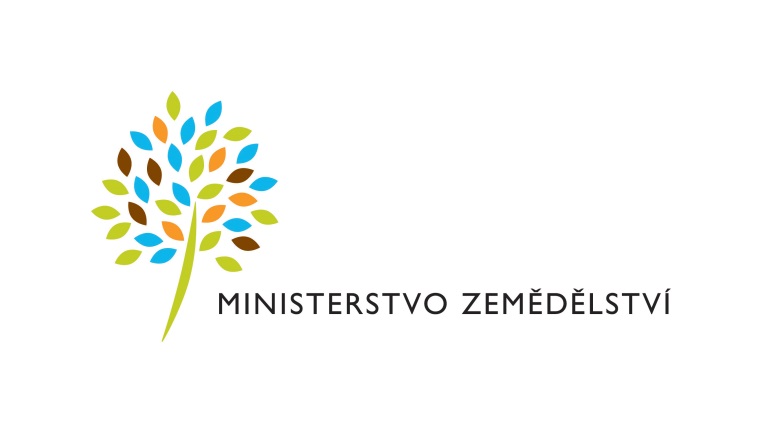 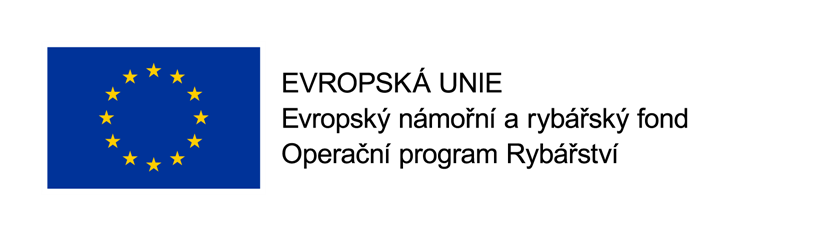 Ministerstvo zemědělství, Řídicí orgán Operačního programu Rybářství vás vítá na Výroční konferenci OP Rybářství
To nejlepší hledej pod vodou – podpora a rozvoj sladkovodní akvakultury
12. 12. 2018
přítomní berou na vědomí, že
během jednání bude pořízen zvukový záznam a fotografie,
Zvukový záznam a Fotografie budou použity pro účely dokumentace OP Rybářství.
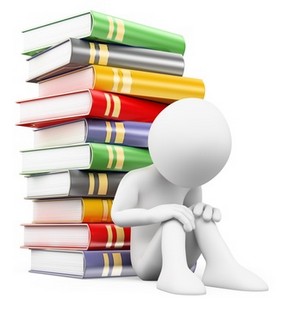 Uvítání, ZAHÁJENÍ
Ing. Pavel Pojer
PROGRAM
1) Aktuální informace o stavu OP Rybářství 2014 – 2020 a příprava OP Rybářství 2021 – 2027
	Ing. Pavel Pojer, Ministerstvo zemědělství

2) Chov ryb v recirkulačních systémech a jejich následné zpracování
	Ing. Jan Hora, Tilapia s.r.o.

3) Recirkulační zařízení – Volary, Intenzivní produkce ryb v uzavřeném systému	
	Ing. Robert Michek, NDCon s.r.o.

4) Informace o Fakultě rybářství a ochrany vod a příklady projektů v rámci OP Rybářství	
	prof. Ing. Pavel Kozák, Ph.D., doc. Ing. Tomáš Policar, Ph.D., Ing. Josef Příborský, Jihočeská univerzita v Českých Budějovicích

	 Přestávka – coffee break
PROGRAM
5) Nejčastější chyby příjemců při vyplňování Zpráv o udržitelnosti projektu v OP Rybářství 2014 – 2020	
	Ing. David Janošík, Státní zemědělský intervenční fond

6) Příprava sběru akvadat v České republice	
	Ing. Jiří Dubec, Ph.D., Ústav zemědělské ekonomiky a informací

7) Diskuse

8) Závěr
	Ing. Pavel Pojer, Ministerstvo zemědělství

	 Raut, neformální setkání účastníků
AKTUÁLNÍ INFORMACE O STAVU OP RYBÁŘSTVÍ 2014 – 2020 a příprava OP Rybářství 2021 – 2027
Ing. Pavel Pojer
[Speaker Notes: - nulová tolerance k podvodům
 - požádat přítomné o vyplnění dotazníku k evaluacím, který naleznou ve složce na stole]
Výzvy OP Rybářství 2014 – 2020 v roce 2018
Řídicí orgán OP Rybářství připravil na jaře roku 2018 výzvu s názvem 12.  výzva OP Rybářství 2014 – 2020 	
 Vyhlašovaná opatření:
2.2.  záměr a) Investice do akvakultury – alokace 100 mil. Kč
2.2.  záměr b) Diverzifikace akvakultury – alokace 17 mil. Kč
2.3.  Podpora nových chovatelů – alokace 20 mil. Kč
5.2.  záměr b) Propagační kampaně – alokace 8 mil. Kč 
5.3.  Investice do zpracování produktů – alokace 40 mil. Kč

Typ výzvy: kolová
Alokace:  185 mil. Kč
Příjem Žádostí o podporu: duben 2018

Ve 12. výzvě bylo zaregistrováno a vyčerpáno 47 % vyhlášené finanční alokace na výzvu. V úspěšnosti vyčerpání finančních prostředků alokace na výzvu vychází v % vyjádření 12. výzva pod 50 %, a to z důvodu nastavení výše finanční alokace s dostatečnou rezervou, aby se neopakovala situace z 11. výzvy, kdy se dodatečně musela alokace u opatření 2.2. a) navyšovat.
Výsledky vyhlášené jarní výzvy (stav k 30. 11. 2018)
[Speaker Notes: Porovnání 12. výzvy s předchozími výzvami dle jednotlivých opatření:
Pokud se podíváme na porovnání výzvy z hlediska její absorpční kapacity, můžeme konstatovat následující:
 
Opatření 2.2.a): výzvy jsou v roce 2018 spuštěny dvakrát za rok oproti předchozím rokům. Absorpční kapacita se tedy rozdělila do dvou období a lze predikovat podobný zájem u podzimní plánované výzvy. Absorpční kapacita zůstává konstantní.
Opatření 2.2.b): především oproti 9. výzvě došlo k poklesu podaných Žádostí o podporu. Opatření nevykazuje navýšení absorpční kapacity. Z důvodu nízkého zájmu ze strany žadatelů ŘO OP Rybářství realizuje podpůrné informační aktivity. Část finančních prostředků opatření bude realokována v rámci revize Operačního programu Rybářství na opatření, která vykazují vysokou výkonnost.
Opatření 2.3.: oproti předchozí 9. výzvě došlo ke zvýšení absorpční kapacity. Z důvodu trvale nízkého zájmu ze strany žadatelů ŘO OP Rybářství realizuje podpůrné informační aktivity. Část finančních prostředků opatření bude realokována v rámci revize Operačního programu Rybářství na opatření, která vykazují vysokou výkonnost.
Opatření 5.2.b): opatření má stejnou výkonnost ve srovnání s 9. výzvou. Z důvodu nízkého zájmu ze strany žadatelů ŘO OP Rybářství realizuje podpůrné informační aktivity. Část finančních prostředků opatření bude realokována v rámci revize Operačního programu Rybářství na opatření, která vykazují vysokou výkonnost.
Opatření 5.3.: Oproti 11. výzvě se absorpční kapacita navýšila dvojnásobně, nicméně je rovna absorpční kapacitě 5. výzvy. Z důvodu nižší absorpční kapacity bude část finančních prostředků realokována na výkonnější opatření.]
Výzvy OP Rybářství 2014 – 2020 v roce 2018
Řídicí orgán OP Rybářství připravil na podzim roku 2018 výzvu s názvem 13. výzva OP Rybářství 2014 – 2020 	
 Vyhlašovaná opatření:
2.1.  Inovace – alokace 10 mil. Kč
2.2.  záměr a) Investice do akvakultury – alokace 60 mil. Kč
2.4.  Recirkulační zařízení a průtočné systémy s dočišťováním – alokace 40 mil. Kč
5.3.  Investice do zpracování produktů – alokace 24 mil. Kč
5.2.  záměr a) Vytváření organizace producentů – alokace 2 mil. Kč 

Typ výzvy: kolová
Alokace:  136 mil. Kč
Příjem Žádostí o podporu: říjen 2018

 Spolu s 13. výzvou proběhl příjem žádostí v opatření 2.5. Akvakultura poskytující environmentální služby (vysazování úhoře říčního) – vyhlášeno jako 2. výzva.
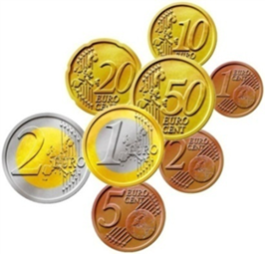 [Speaker Notes: Alokace pro opatření 2.2. záměr a) Investice do akvakultury byla navýšena z důvodu vyšší absorpční kapacity. Navýšena byla o 23 mil Kč, celkem je tedy 83 mil. Kč.]
Výsledky vyhlášené podzimní výzvy (stav k 30. 11. 2018)
[Speaker Notes: Výsledky 13. výzvy jsou pozitivní. Opatření 2.2. a) vykazuje převis poptávky, který bude pokryt navýšením alokace. Nízká absorpční kapacita byla naopak zaznamenána u opatření 2.4. a opatření 5.3. Z toho důvodu bude opatření 2.4. vyhlášeno i v rámci jarní 14. výzvy.]
Výzvy OP Rybářství 2014 – 2020 v roce 2019
Řídicí orgán OP Rybářství připravuje na jaře 2019 výzvu s názvem 14. výzva OP Rybářství 2014 – 2020 	
 Vyhlašovaná opatření:
2.2.  záměr a) Investice do akvakultury – alokace 55 mil. Kč
2.2.  záměr b) Diverzifikace akvakultury – alokace 10 mil. Kč
2.3.  Podpora nových chovatelů – alokace 10 mil. Kč
2.4.  Recirkulační zařízení a průtočné systémy s dočišťováním – alokace 40 mil. Kč
5.2.  záměr b) Propagační kampaně – alokace 5 mil. Kč 
5.3.  Investice do zpracování produktů – alokace 20 mil. Kč

Typ výzvy: kolová
Alokace:  140 mil. Kč
Příjem Žádostí o podporu: duben 2019
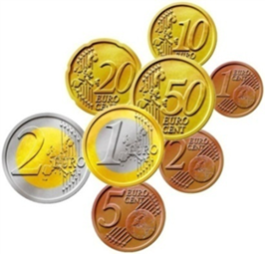 [Speaker Notes: Alokace bude muset být upravena na základě výsledků vyhodnocení projektů 13. výzvy (v současné chvíli je alokace pro opatření 2.2. a) cca 40 mil. Kč). Na ostatní opatření zbývá dostatek finančních prostředků.]
Výzvy OP Rybářství 2014 – 2020 v roce 2019
Řídicí orgán OP Rybářství připravuje na podzim 2019 výzvu s názvem 15. výzva OP Rybářství 2014 – 2020 	
 Vyhlašovaná opatření:
2.1.  Inovace 
2.2.  záměr a) Investice do akvakultury 
2.4.  Recirkulační zařízení a průtočné systémy s dočišťováním
5.3.  Investice do zpracování produktů 

Typ výzvy: kolová
Příjem Žádostí o podporu:  říjen 2019

Spolu s 15. výzvou proběhne příjem žádostí v opatření 2.5. Akvakultura poskytující environmentální služby (vysazování úhoře říčního) – vyhlášeno jako 2. výzva.
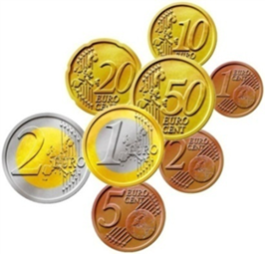 Kumulativní informace  (stav k 30. 11. 2018)
[Speaker Notes: Registrované projekty: 99 % alokace
Vydaná Rozhodnutí: 52 % alokace
Proplacené projekty: 19 % alokace]
Kumulativní informace  (stav k 30. 11. 2018)
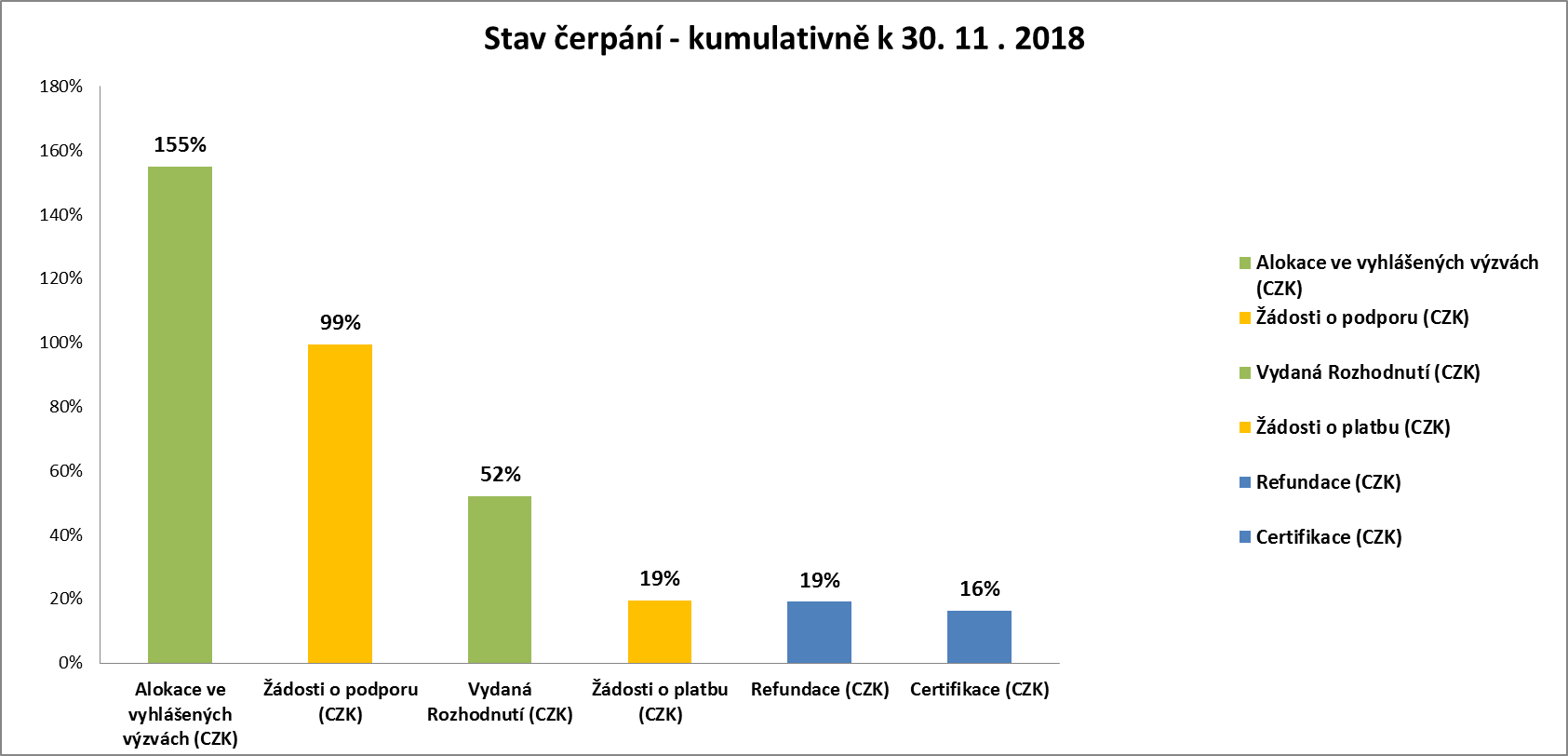 Aktuální informace o stavu OP Rybářství 2014 – 2020
[Speaker Notes: Od zaregistrovaných žádostí byly odečteny všechny ukončené administrace k 30. 11. 2018. 
Zbývající disponibilní alokace je 27 %.]
PLNĚNÍ pravidla N+3
Limit 2018: 5 033 666,84 EUR

Stav: 5 041 486,03 EUR
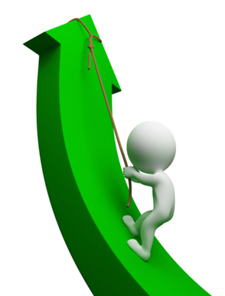 4. Certifikace
Bude certifikováno podílu EU: 
22 462 758 Kč
  868 316,34 EUR

Stav certifikovaných prostředků: 
Celkem bude po 4.Certifikaci : 5 909 802,37 EUR
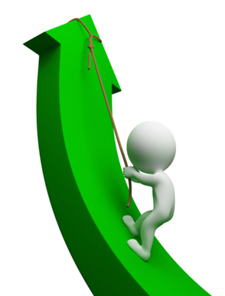 Milníky pro rok 2018
Roční plnění výkonnostního rámce v roce 2018 k 30. 11. 2018









Na prioritní ose 3, v opatření 3.1. je podáno 6 projektů.  Všechna mají vydaná Rozhodnutí.  Jsou podány 3 Žádosti o platbu, ostatní projekty se realizují.  Do konce roku 2018 by měly  být podány ještě 2 Žádosti o platbu.
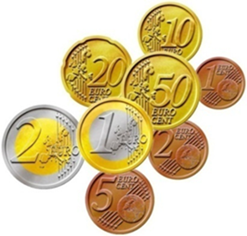 [Speaker Notes: Věcný i finanční milník pro PU 2 je splněn
Věcný milník pro PU 3 je splněn, finanční bude splněn do konce roku 2018
Věcný milník na PU 5 je splněn, finanční bude splněn do konce roku 2018]
Informovanost a propagace v roce 2018
Informovanost a propagace je realizována v rámci opatření 5.2. b) a Technická pomoc.
 Opatření 5.2. b) Propagační kampaně
Žadatelem je Zařízení služeb MZe v rámci průběžné 3. výzvy, v rámci 9. výzvy ostatní žadatelé.
Projekty s cílem zvyšování spotřeby ryb v ČR.
Příprava propagačních kampaní.
Účast na výstavách a veletrzích.
 Opatření Technická pomoc
Žadatelem je odbor Řídicí orgán OP Rybářství.
Projekty s cílem zvyšování povědomí o OP Rybářství.
Příprava Výročních konferencí, informačních a propagačních materiálů.
Pořádání seminářů pro žadatele.
[Speaker Notes: Z opatření 5.2.b) a TP jsou realizovány aktivity dle schváleného Ročního komunikačního plánu (Roční komunikační plán je schvalován MV OP Rybářství).]
Semináře pro žadatele
Na základě podnětů od žadatelů připravil Řídicí orgán OP Rybářství semináře pro žadatele a příjemce OP Rybářství pro 12. výzvu, které se konaly:
 12. 3. 2018 v Praze
 14. 3. 2018 v Brně
 26. 3. 2018 v Českých Budějovicích
 Obsah seminářů: 
Aktuální informace o Operačním programu Rybářství 2014 – 2020;
Představení opatření, která byla vyhlášena ve 12. výzvě příjmu Žádostí o podporu;
Změny v Pravidlech pro žadatele a příjemce z Operačního programu Rybářství 2014 - 2020;
 Celkově se zúčastnilo cca 50 zájemců.
Seminář Organizace producentů ve sladkovodní akvakultuře
Datum konání: 27. 3. 2018
 Přednášející: zástupci DG MARE, zástupce organizace producentů z Polska, Švédska a Itálie, zástupce ŘO OP Rybářství
 Představení pohledu EK na význam OP 
 Sdílení praxe při zakládání a provozování OP
 Zkušenosti s realizací aktivit prostřednictvím OP

 Plánovaná opatření:
 vyjasnit s EK možnosti čerpání podpory ze strany OP
 na podzim 2018 znovu vyhlásit výzvu na opatření 5.2. a)
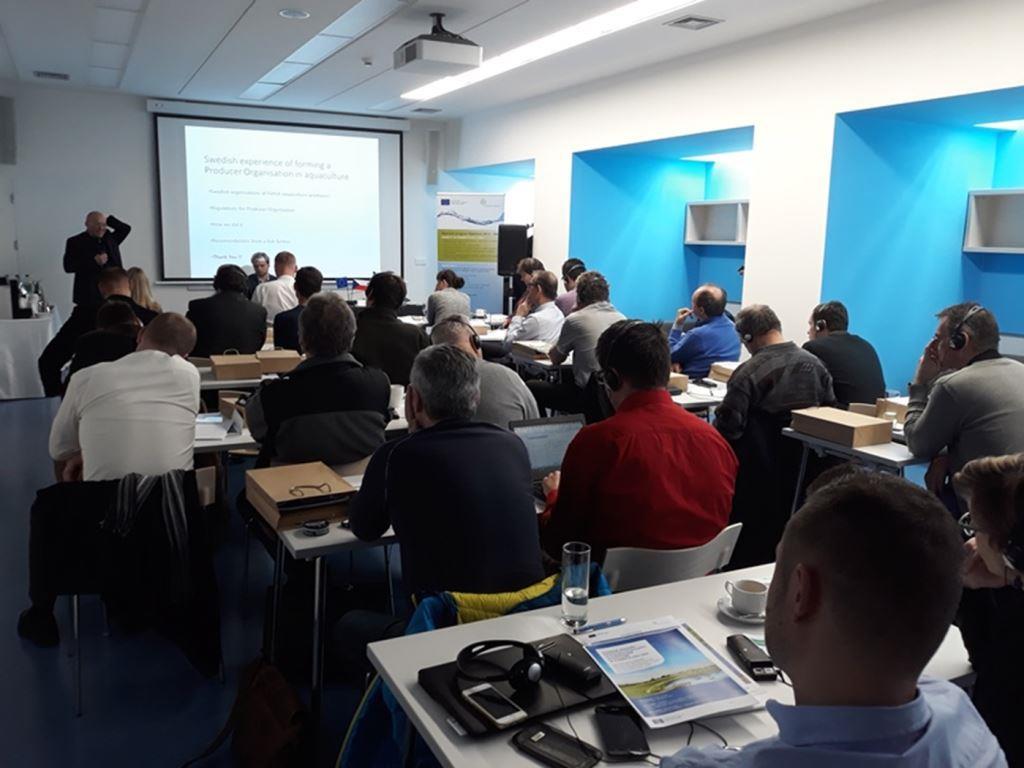 Přehled auditů a kontrol
Audity a kontroly
Audity operací:
	Na základě certifikovaných výdajů OP Rybářství probíhají audity operací – celkem se jedná o 28 projektů (vzorek na rok 	2018). 

Audit systému č. ESIF/2018/S/002 s názvem “Audit naplňování milníků“: 
	AO předpokládá datum ukončení Auditu naplňování milníků na 15. 12. 2018.

Audit systému č. OPR/2018/S/001 s názvem „Audit řádného fungování systému řízení a kontroly Operačního programu Rybářství 2014 – 2020“: 
	ŘO byly představeny předběžné zjištění – ukončení do konce roku.

Auditní mise EPSA (EK) - závěr: 
	Kategorie 1 „Funguje dobře, nejsou třeba žádná, nebo pouze malá zlepšení“

Kontrola ze strany PCO – MF: 
	Proběhla ve dnech 25. a 26. 10. 2018. Předmětem kontroly byly oblasti: administrace Žádostí o platbu, kontrola 	delegovaných pravomocí, propagace, publicita a ověřování vlastnické struktury žadatelů/příjemců.
Budoucnost 2020+
31. 5. 2018 zveřejněn návrh o společných ustanoveních pro ESI fondy
 12. 6. 2018 zveřejněn návrh nařízení o ENRF
 ŘO OP Rybářství vypracoval Rámcovou pozici k návrhu nařízení
 RP projednána na Odborné skupině OP Rybářství dne 27. 6. 2018
 Dne 4. 9. 2018 RP schválena V-EU na vládní úrovni
 Návrh nařízení je od července 2018 projednáván na Pracovní skupině Rady pro vnitřní a vnější politiku rybolovu
 EK předpokládá dokončení legislativy do konce roku 2019 a zahájení programového období 1. 1. 2021
Budoucnost 2020+
Obsah nového návrhu nařízení:
 Priorita 1 Podpora udržitelného rybolovu a zachování mořských biologických zdrojů
 Sběr dat (povinná obálka)
 Kontrola a vynucování (povinná obálka)
 Vysazování úhoře říčního
 Priorita 2 Přispívání k zabezpečení potravin v Unii prostřednictvím konkurenceschopné a udržitelné akvakultury a trhů
 Lze podporovat vše, co je zahrnuto ve VNSPA
 Produktivní investice do akvakultury a zpracování produktů – pouze prostřednictvím finančních nástrojů
Budoucnost 2020+
Obsah nového návrhu nařízení:
 Priorita 3 Vytvoření podmínek pro růst udržitelné modré ekonomiky a podpora prosperujících pobřežních komunit
 Podpora místních komunit,  aby lépe využívaly a těžily z příležitostí, které nabízí modrá ekonomika, se zužitkováním a posílením environmentálních, kulturních, sociálních a lidských zdrojů.
 Podpora je omezena na místní akční skupiny
 Priorita 4 Posilování mezinárodní správy oceánů a vytvoření podmínek pro existenci bezpečných, zajištěných, čistých a udržitelně řízených moří a oceánů.  
 Námořní bezpečnost a dohled 
 Mezinárodní správa oceánů
Budoucnost 2020+
Pozice ČR
 Míra podpory 
 pro sladkovodní akvakulturu je nyní stanovena na 50 % způsobilých výdajů
 ČR požaduje 100% míru podpory pro kompenzační opatření a inovace a 75% míru podpory pro nové chovatele
 Finanční nástroje
 ČR nesouhlasí s povinností zavedení FN pro produktivní investice do akvakultury a zpracování produktů
 Přidaná hodnota sladkovodní akvakultury
 ČR prosazuje začlenění podpory na mimoprodukční funkce rybníků do nařízení o ENRF a kompenzací za sucho/povodně a za ztráty způsobené rybožravými predátory
Budoucnost 2020+
Pozice ČR
 Intervenční logika 
 v návrhu obecného nařízení a nařízení o ENRF existuje nesoulad v intervenční logice 
 v ENRF chybí specifické cíle (jsou zde oblasti podpory)
Budoucnost 2020+
Aktivity ČR 
 Společná deklarace ke sladkovodní akvakultuře
 Návštěva zástupce EK v Třeboni (říjen 2018)
 Společné stanovisko k mimoprodukčním funkcím tradičního rybníkářství a průtočných systémů (DE, PL, SK, HU, RO + SI, LI, LV, BG ?) – odesláno na AT PRES dne 16. 11. 2018
 Bilaterální schůzka s EK v Bruselu (listopad 2018)
 Přidaná hodnota sladkovodní akvakultury 
 Sladkovodní akvakultura a modrá ekonomika
 Finanční nástroje 
 Intenzivní spolupráce se SZ a ostatními ČS
[Speaker Notes: Birgit Van Tongelen  - zodp. za oblasti modré ekonomiky, akvakulturu a mořské územní plánování]
Budoucnost 2020+
Příprava OP Rybářství 2021 – 2027 v roce 2019
 Revize VNSPA 
 Ex-ante posouzení finančních nástrojů
 Analýza absorpční kapacity
 Analýza implementace jednotlivých typů podpor – možnosti použití paušálů, jednotkových nákladů, zjednodušeného vykazování výdajů nebo finančních limitů
 Vypracování OP a jeho projednání s partnery + SEA
Budoucnost 2020+
Příprava OP Rybářství 2021 – 2027 v roce 2020
 Vypracování OP a jeho projednání s partnery + SEA
 Vyjednání OP s EK
 Příprava implementační struktury a IS (MS 2014+)
 Ustanovení Monitorovacího výboru
Prevence podvodů
ŘO OP Rybářství nastavil Směrnici prevence podvodů v rámci OP Rybářství 2014 – 2020:
 Podvody na straně projektu
Kontrola prováděna u Žádosti o podporu a Žádosti o platbu (formou anketních otázek).
Výsledky anketních otázek zpracovává Metodik OP.
 Rizika podvodu na straně ZS a ŘO:
Proškolování, etická kultura
 Rizika podvodu na straně žadatelů/příjemců
Čestné prohlášení

 ŘO vypracovává dvakrát ročně Zprávu o podvodech.
 ŘO v současné době neeviduje žádný případ podvodu.
Souhrn roku 2018
Co se povedlo:
 Vyhlášení všech plánovaných výzev.
 Zvýšení absorpční kapacity.
 Evaluační činnost.
 Splnění pravidla N+3.
 Realizace PU 3 

 Co se nepovedlo:
 I přes přijatá opatření je nižší absorpční kapacita u opatření 2.3. Noví chovatelé, 2.2. b) Diverzifikace a 5.3. Zpracování produktů.
 Realizace opatření 5.1. Plány produkce a 5.2. a) Zakládání organizací producentů.
RůznéDiskuse
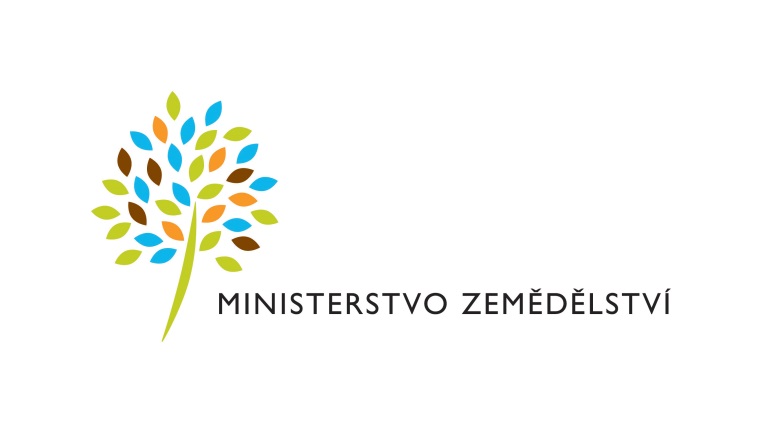 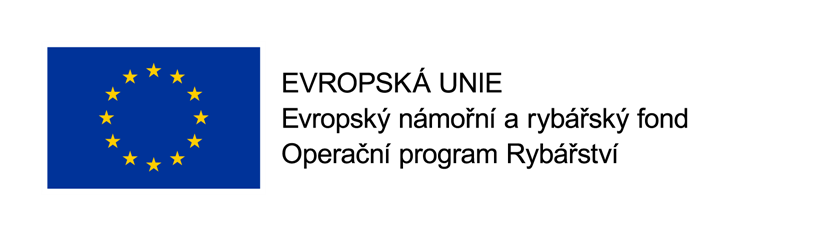 DĚKUJEME ZA POZORNOST
www.eagri.cz/Dotace/Operační program Rybářství 2014 - 2020